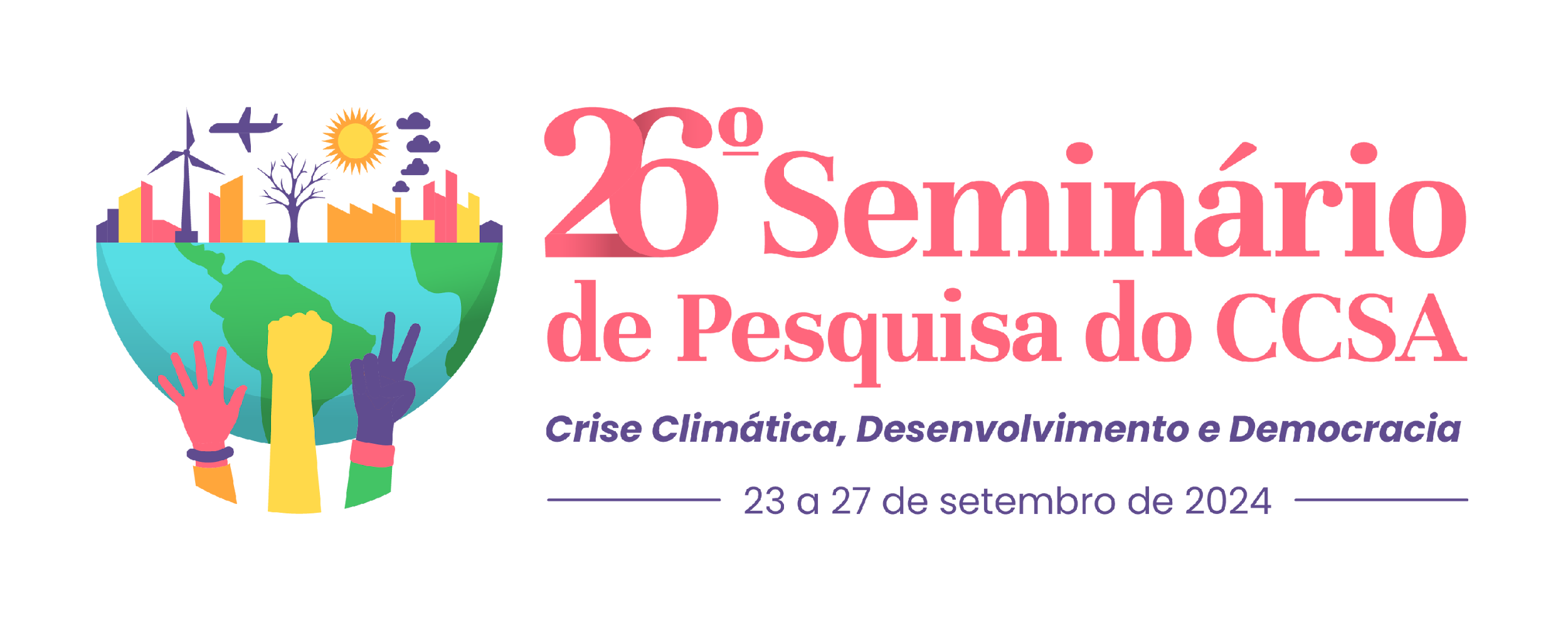 A LEI GERAL DE PROTEÇÃO DE DADOS E SUA APLICAÇÃO NOS SITES DA ADMINISTRAÇÃO PÚBLICA
Caio Lucas Lopes Tinô, UFRN, caio.tino.079@ufrn.edu.br
Fausto Pereira Neto, UFRN, fausto.pn@hotmail.com
Francisco Canindé de Sousa Júnior, UFRN, francisco.sousa@ufrn.br
Isabela Cavalcanti de Souza, UFRN, isabelacavalcantidesouza@gmail.com
INTRODUÇÃO
Os dados pessoais coletados e armazenados as plataformas são a mais valiosa moeda de troca no capitalismo informacional. Diante dessa realidade e do comportamento da atual sociedade moderna, disposta aos novos avanços da tecnologia, reflete-se até que ponto a disponibilização desses dados a terceiros pode ser de livre e espontânea vontade do usuário, visto que ele assina e/ou contrata um serviço online, estando de acordo com suas diretrizes. Indo além, é preciso se perguntar qual seria o limite de coleta desses dados para que tal serviço seja cumprido em sua excelência, sem prejudicar seus direitos básicos, que já são discutidos atualmente, como no caso da Emenda Constitucional 115, incluindo a proteção de dados pessoais, inclusive nos meios digitais, entre os direitos e garantias fundamentais.
Imagem (caso seja oportuno)
OBJETIVO
Trazer a questão da proteção de dados pessoais nos sites da Administração Pública, abordando a importância da LGPD e a atuação da ANPD para sua efetivação.
METODOLOGIA
Trazer a questão da proteção de dados pessoais nos sites da Administração Pública, abordando a importância da LGPD e a atuação da ANPD para sua efetivação.
RESULTADOS
A Lei Geral de Proteção de Dados (LGPD) - lei nº 13.709/18  é um marco para a proteção de dados pessoais dos brasileiros. Inspirada na da legislação da União Europeia, a LGPD regulamenta o tratamento de dados pessoais coletados ou compartilhados, inclusive por meios digitais. O capítulo IV desta lei é dedicado ao tratamento de dados pessoais pelo Poder Público, buscando estabelecer um equilíbrio entre o acesso à informação e a proteção dos dados pessoais dos cidadãos. A transparência das informações coletadas possui previsão constitucional, com regulação através da Lei nº 12.527/2011 (Lei de Acesso à Informação), possuindo limites na vedação de fornecimento de dados pessoais. Portanto, a LGPD harmoniza os princípios da proteção da privacidade e da transparência, que estão intrinsecamente conectados e possuem limitações. Isto posto, pode-se afirmar que a Autoridade Nacional de Proteção de Dados (ANPD), trará não apenas a efetivação da LGPD, como também a proteção de novos direitos e garantias fundamentais adquiridos pelos cidadãos na atualidade; o direito à proteção e ao tratamento adequado dos dados pessoais em qualquer suporte, principalmente em meios digitais com o intuito de salvaguardar a privacidade dos indivíduos.
Imagem (caso seja oportuno)
CONCLUSÃO
Para que ocorra essa proteção almejada, urge, portanto, que a União, modernize e aperfeiçoe os departamentos de TI dos órgãos públicos,  com novos equipamentos e softwares de segurança da informação e aperfeiçoamento dos profissionais. Para que enfim, possamos alcançar uma gestão adequada e segura dos dados da sociedade dentro da própria Administração Pública.
REFERÊNCIAS
BRANDÃO, Marcelo. Proteção de dados pessoais passa a ser direito constitucional. Agência Brasil, Brasília, 10 de fevereiro de 2022. Disponível em:< https://agenciabrasil.ebc.com.br/politica/noticia/2022-02/protecao-de-dados-pessoais-passa-ser-direito-constitucional Acesso em: 4 jul. 2024.
JÚNIOR, Francisco Gomes. A proteção dos dados pessoais e os hackers. Migalhas, 2021. Disponível em: https://www.migalhas.com.br/depeso/344504/a-protecao-dos-dados-pessoais-e-os-hackers Acesso em: 5 jul. 2024.
LGPD: Lei Geral de Proteção de Dados Pessoais - Guia completo. DPO Expert, 2022. Disponível em: https://dpoexpert.com.br/lgpd/?gclid=Cj0KCQiAr5iQBhCsARIsAPcwROOtpLHYpFhBgx2F3mRAL6UScI2J1-T9W_qTBg1vlxMzkc6UGZoiHR0aAi89EALw_wcB.